Year 4 – Autumn Block 1 – Ready to Write



Step 10: Using Paragraphs
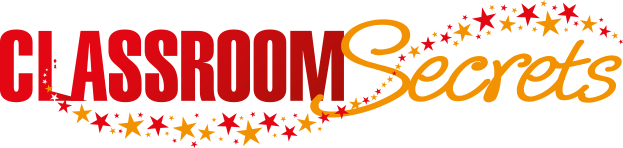 © Classroom Secrets Limited 2018
Reasoning 1

How would you sort the sub-headings below?











Explain your reasoning.
EasterNew Year’s Day
Bonfire Night
Christmas
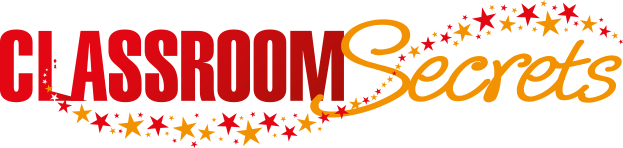 © Classroom Secrets Limited 2018
Reasoning 1

How would you sort the sub-headings below?











Explain your reasoning.
Various answers, for example:
1. New Year’s Day…
These events are placed in…
EasterNew Year’s Day
Bonfire Night
Christmas
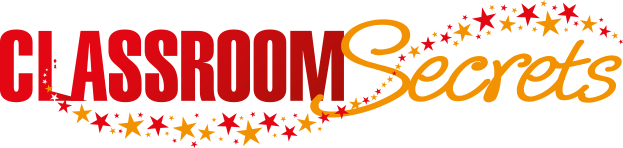 © Classroom Secrets Limited 2018
Reasoning 1

How would you sort the sub-headings below?











Explain your reasoning.
Various answers, for example:
1. New Year’s Day, 2. Easter, 3. Bonfire Night, 4. Christmas
These events are placed in chronological order in the year.
1. New Year’s Day2. Easter
3. Bonfire Night
4. Christmas
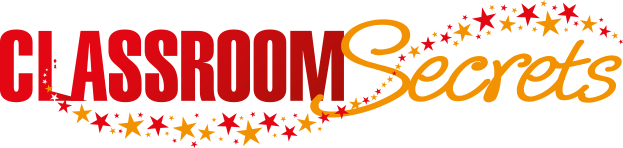 © Classroom Secrets Limited 2018
Reasoning 2

Read the paragraph below and explain what mistake has been made.


A hurricane is a storm of strong winds which rotates. Dogs curl up to keep themselves warm and protect vital organs. Did you know that the octopus often catches too much prey and can’t finish eating it all? A game of cricket needs two teams with eleven players in each.
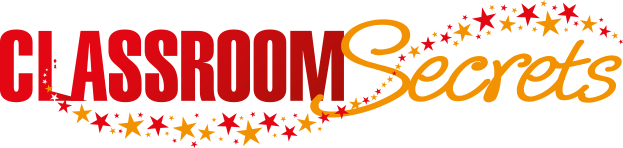 © Classroom Secrets Limited 2018
Reasoning 2

Read the paragraph below and explain what mistake has been made.


A hurricane is a storm of strong winds which rotates. Dogs curl up to keep themselves warm and protect vital organs. Did you know that the octopus often catches too much prey and can’t finish eating it all? A game of cricket needs two teams with eleven players in each.


The sentences are…
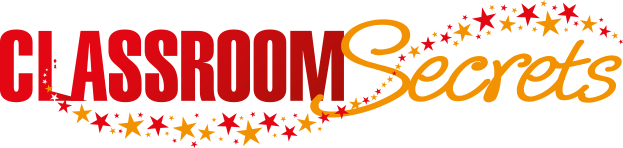 © Classroom Secrets Limited 2018
Reasoning 2

Read the paragraph below and explain what mistake has been made.


A hurricane is a storm of strong winds which rotates. Dogs curl up to keep themselves warm and protect vital organs. Did you know that the octopus often catches too much prey and can’t finish eating it all? A game of cricket needs two teams with eleven players in each.


The sentences are all about different topics so they shouldn’t be grouped together as one paragraph.
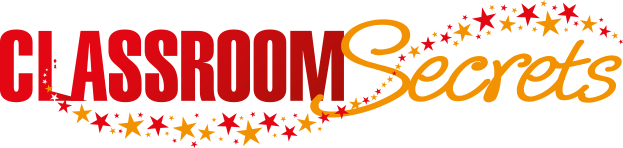 © Classroom Secrets Limited 2018
Application 1

Read the paragraph below. 

Decide where the paragraph should be split and rewrite it.

‘Harry Potter’ by J. K. Rowling is the best-selling book series in history, having sold more than 500 million copies worldwide. Greek myths were epic stories about Greek gods, passed down over generations. They were created thousands of years ago and often feature heroic battles and mythical creatures. They often include important lessons such as the importance of bravery, intelligence, and knowing right from wrong.
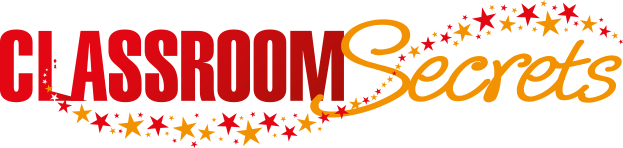 © Classroom Secrets Limited 2018
Application 1

Read the paragraph below. 

Decide where the paragraph should be split and rewrite it.

‘Harry Potter’ by J. K. Rowling is the best-selling book series in history, having sold more than 500 million copies worldwide. Greek myths were epic stories about Greek gods, passed down over generations. They were created thousands of years ago and often feature heroic battles and mythical creatures. They often include important lessons such as the importance of bravery, intelligence, and knowing right from wrong.

The paragraph should be split between the words ‘worldwide.’ and ‘Greek’.
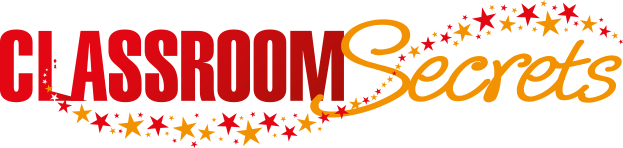 © Classroom Secrets Limited 2018